On the Impact of Junction Tree Topology on Weighted model Counting
Batya Kenig
Avigdor Gal
Technion, Israel Institute of Technology
Outline
Weighted Model Counting (WMC)
Motivation
Inference for WMC
WMC using CNF-trees
Experimental analysis
Conclusions and future work
Propositional Logic (Boolean Logic)
Logical operators:  (and/conjoin),  (or/disjoin),  (negation)
Propositional formula: ((A  B)  (C  D))  (B  C)
Conjunctive normal form (CNF): 
(A B C)(A E)(B  C F)(E G H)
Disjunctive normal form (DNF): 
(A  B  C) (A  E) (B  C  F) (E  G  H)
literals
Clause
term
Weighted Model Counting (WMC)
By reduction to #SAT - #P-complete
[Speaker Notes: Each literal has a weight
Weight of a model = Product of weight of its literals
Weight of a formula = Sum of weight of its models]
Outline
Weighted Model Counting (WMC)
Motivation
Inference for WMC
WMC using CNF-trees
Experimental analysis
Conclusions and future work
Bayesian Inference using WMC
[Speaker Notes: Compression techniques/ resolution strategies – for generating smaller clauses (a,b,c  o1, a,!b,co1) turns to a,co1]
Outline
Weighted Model Counting (WMC)
Motivation
Inference for WMC
WMC using CNF-trees
Experimental analysis
Conclusions and future work
Formula as a Markov network
Primal Graph
Maximal cliques
[Speaker Notes: Discuss finding maximal cliques ? 
Maybe say that maximal cliques are easy to find once the graph is chordal.
Mention that in our case each DNF term defines a factor]
node
separator
Each node and separator stores joint pdf
Tree structure reflects conditional independence:
[Speaker Notes: Calculating Pr(f=1) is equivalent to calculating the probability of evidence e:
E is such that in every factor (corresponding to a CNF clause) , there is at least one literal that is assigned 1.
Mention that once it is known that f=1 then the variables are no longer independent.]
Junction trees for probabilistic inference
PROBLEM: The JT Alg runs in time that is exponential in the largest factor.  
Restricted to formulas that can be efficiently represented using a junction tree [i.e; low tree width]
[Speaker Notes: The junction tree algorithm is based on message passing between neighboring nodes.
The protocol is that a node can send a message to its parent only after it has received messages from all of its children
At the end of this one-way pass, the root node holds the marginal of the joint probability distribution of the entire variable set.
Although we assume that the vars are independent, once we introduce evidence that f=0, this is no longer the case.
At the end of the algorithm each clique (and separator) holds the marginal probability of its variables.

אלגוריתם ה-junction tree מבוסס על העברת הודעות בין הצמתים בעץ
צומת יכול לשלוח הודעה לאביו רק לאחר שקיבל הודעות מכל בניו
לאחר מעבר הודעות מכיוון העלים לשורש, פקטור השורש מכיל את ההתפלגות השולית שנלקחה מתוך ההתפלגות המשותפת של כל המשתנים המקריים.
חשוב להדגיש: אמנם המ"מ הם ב"ת אבל בהינתן שערך הביטוי הוא 0\1, כבר נוצרת תלות בין המ"מ.
בסוף האלגוריתם כל קליקה ומפריד מחזיקים את ההתפלגות השולית של המשתנים שהם מכילים]
Outline
Weighted Model Counting (WMC)
Motivation
Inference for WMC
WMC using CNF-trees
Experimental analysis
Conclusions and future work
CNF-Tree
Leaf-node factor
[Speaker Notes: Mention goal: Set of mutual exclusive and exhaustive valid assignments]
Valid assignment
…
Goal
Factor representation
Tree-CPTs (Boutilier et al. 1996)
[Speaker Notes: Explain why tabular factors are not a good fit.
Show that each assignment is valid.
Removing even a single internal node invalidates the assignment.]
Procedure
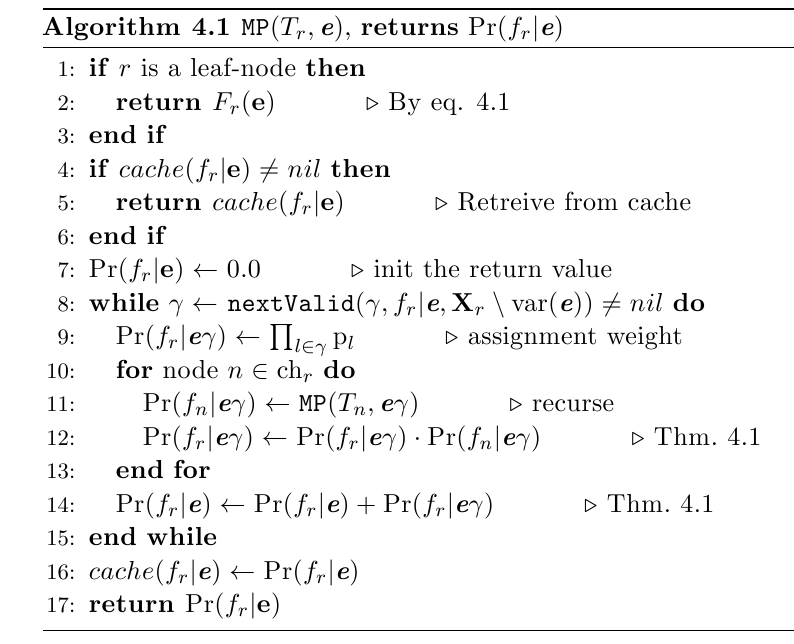 ?
Safe Variables
…
Safe Variables
[Speaker Notes: Show that each assignment is valid.
Removing even a single internal node invalidates the assignment.
Mention that x_4 is safe for context P(v)=x_2]
Compact tree-CPTs
More efficient
How can we find the optimal order ?
Finding the optimal order
The conditioning graph
The conditioning graph
[Speaker Notes: X_5 to X_2 edge
X_4 to X_2 non-edge]
Optimal Order
Topological sort*
The virtue of DAGS
DBJT as special case(Kenig,Gal,Strichman ’13, Capelli, Durand, Mengel ‘14)
What if there’s a cycle ?
A tree-CPT can be viewed as a binary decision tree where terminal nodes identify valid assignments.
Constructing an optimal decision tree, one with fewest nodes, is generally an NP-hard problem (Hyafil&Rivest 76)
Use Heuristics
Outline
Weighted Model Counting (WMC)
Motivation
Inference for WMC
WMC using CNF-trees
Experimental analysis
Conclusions and future work
WMC – Grid Networks
WMC grid-50
WMC grid-75
WMC grid-90
WMC - Segmentation
Outline
Weighted Model Counting (WMC)
Motivation
Inference for WMC
WMC using junction trees
Experimental analysis
Conclusions and future work
Conclusion and Future Work
The structure of the formula’s junction tree has impact on runtime of  WMC.
The width does not tell the whole story.
Characterize P-Time classes
Future Work:
Apply in B&B search algorithms for solving optimization problems (MPE)
Extend to knowledge-compilation approach
Lift proposed algorithm for representations in FO-logic.
Thank You!
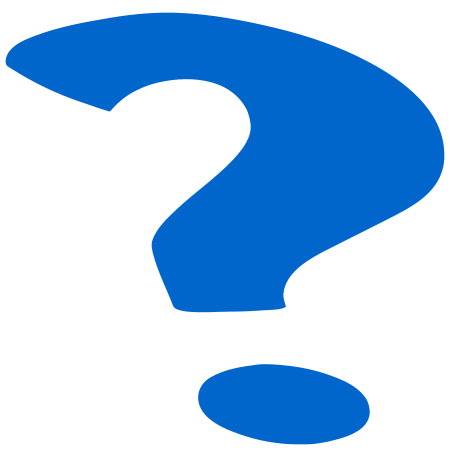